TOÁN 4
Tập 2
Tuần 26
Bài 75: Luyện tập - Tiết 1
Ấn để đến trang sách
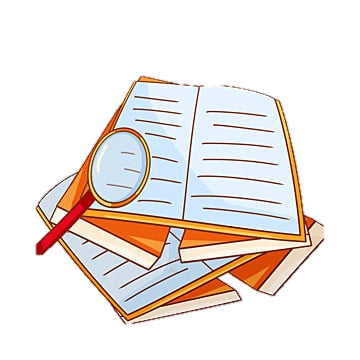 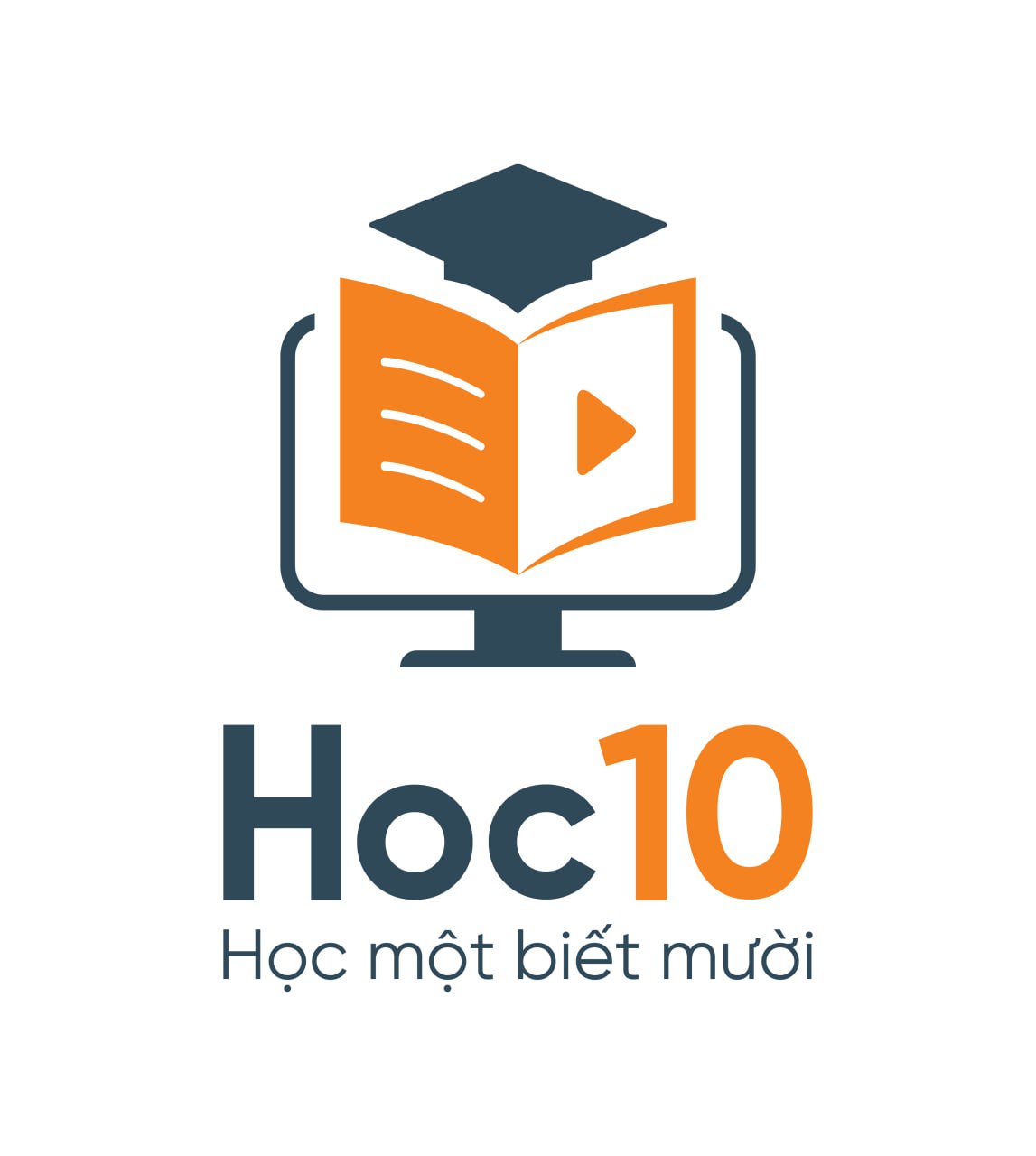 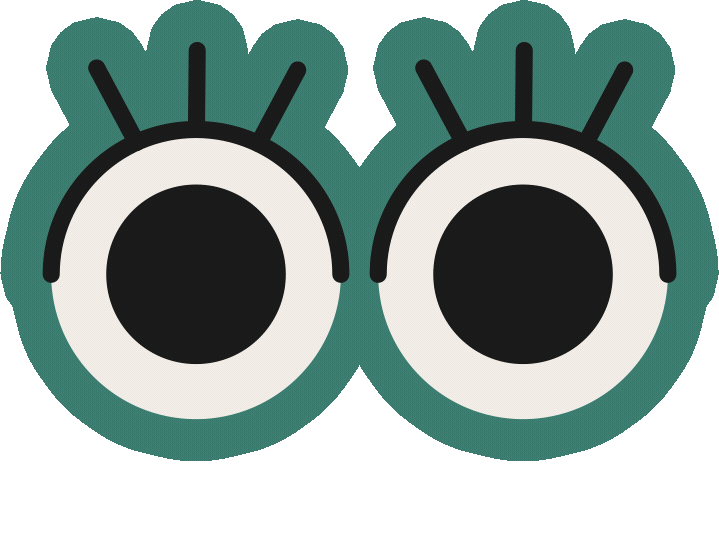 KHỞI ĐỘNG
TRÒ CHƠI
NHANH TAY NHANH MẮT
Giáo viên chiếu từng phép tính phân số lên bảng, học sinh nhanh tay viết kết quả phép tính vào bảng con và giơ lên. Bạn nào có đáp án nhanh và đúng nhất sẽ được một phần quà.
[Speaker Notes: Giáo viên chuẩn bị quà cho học sinh.]
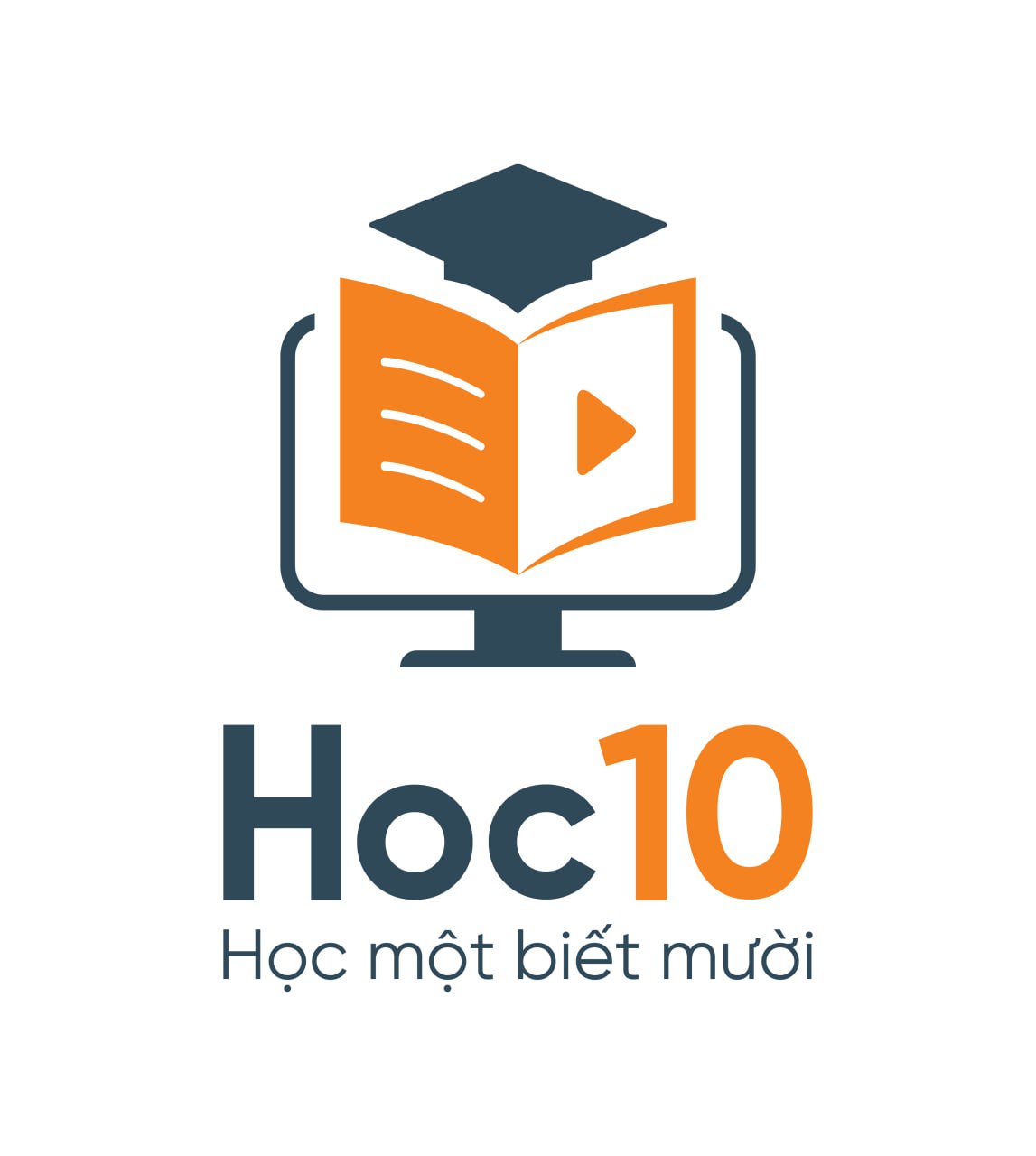 =
2
6
17
6
19
6
+
[Speaker Notes: Bấm chuột trái một lần để ra câu hỏi, bấm lần 2 ra đáp án. Bầm lần 3 về trang trắng (thời gian cho học sinh chuẩn bị câu tiếp theo), bấm lần 4 câu tiếp theo….(lặp lại như vậy). Có tất cả 5 câu.]
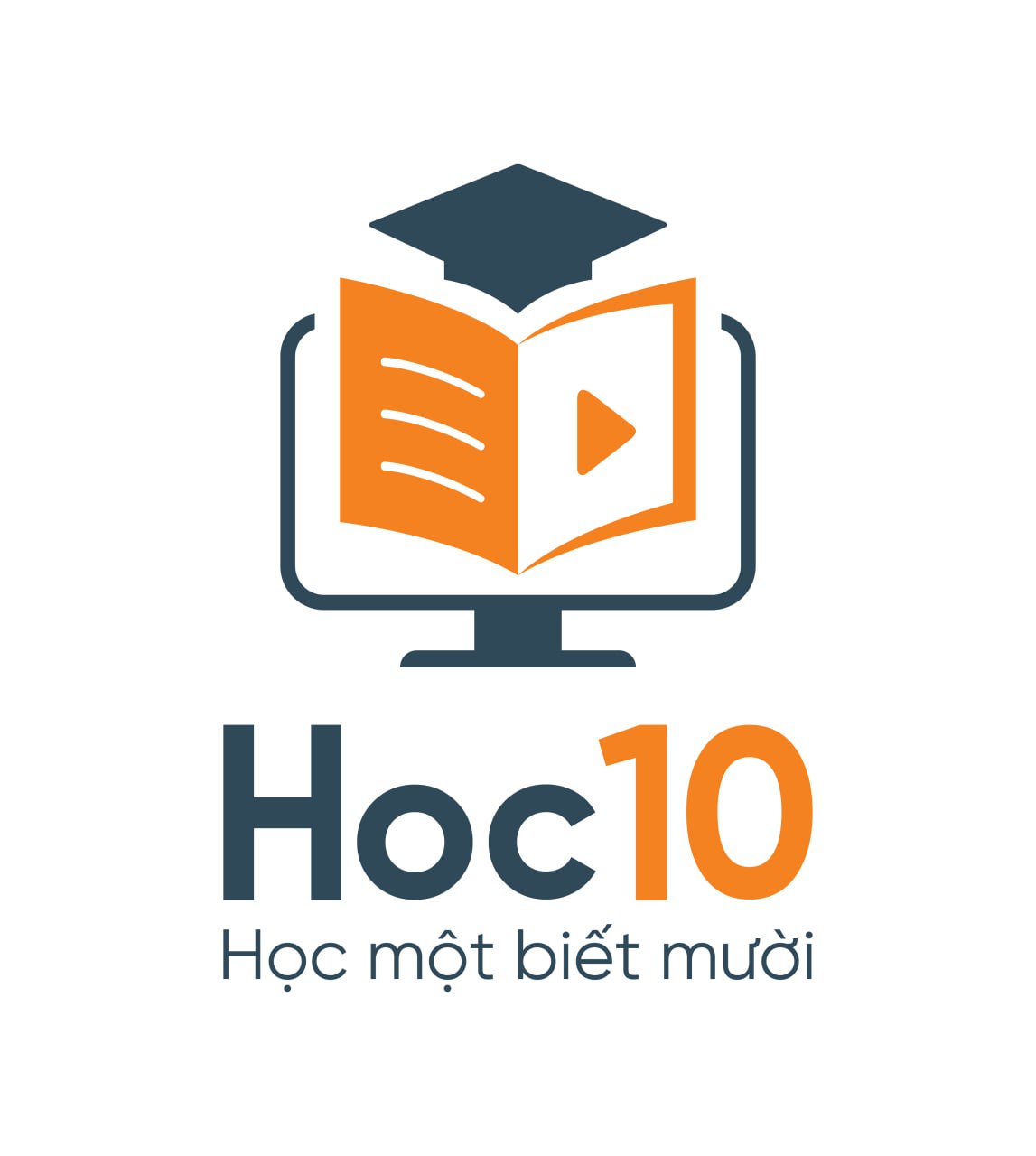 12
12
5
12
–
7
12
=
[Speaker Notes: Bấm chuột trái một lần để ra câu hỏi, bấm lần 2 ra đáp án. Bầm lần 3 về trang trắng (thời gian cho học sinh chuẩn bị câu tiếp theo), bấm lần 4 câu tiếp theo….(lặp lại như vậy). Có tất cả 5 câu.]
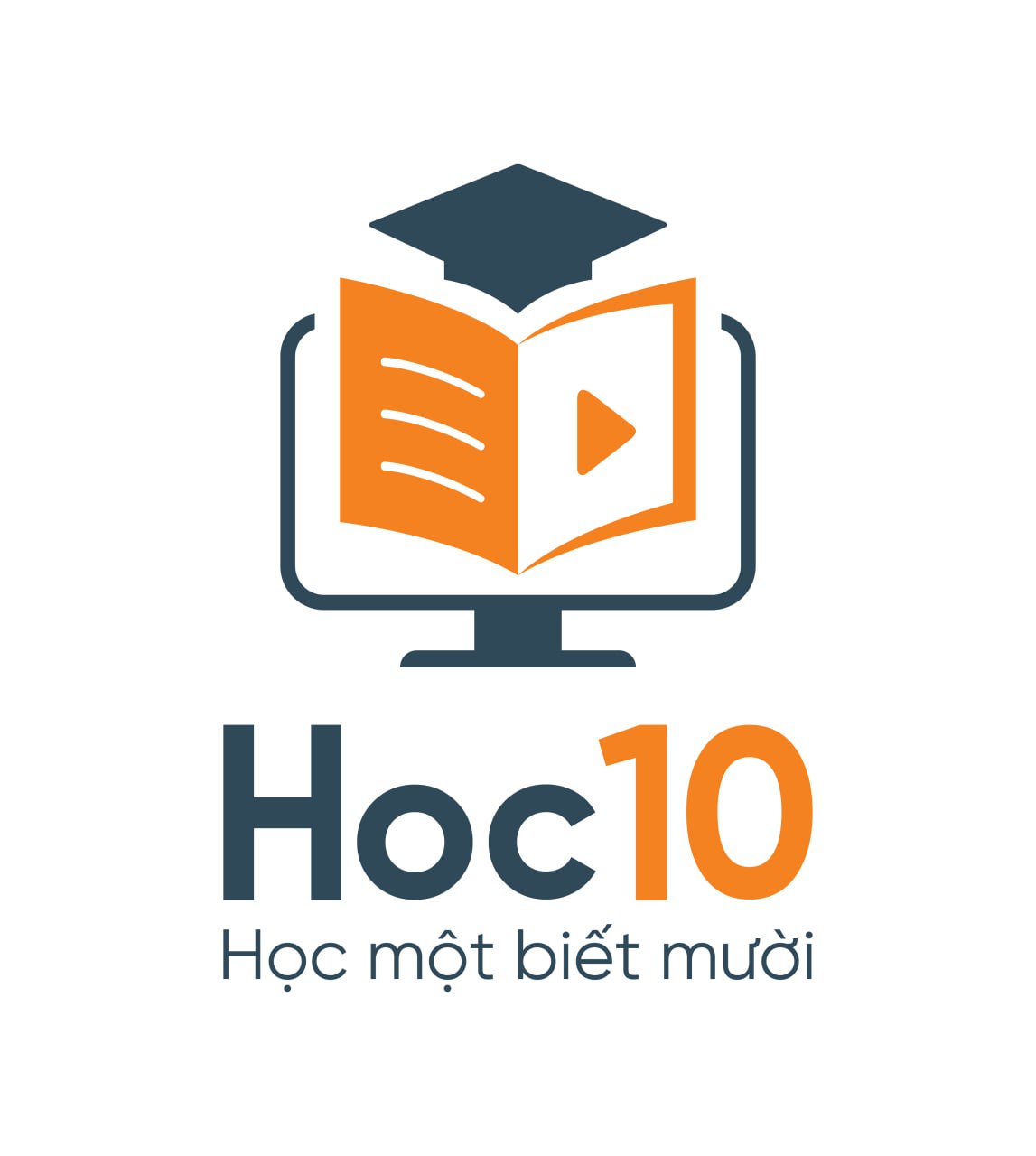 +
12
7
18
7
30
7
=
[Speaker Notes: Bấm chuột trái một lần để ra câu hỏi, bấm lần 2 ra đáp án. Bầm lần 3 về trang trắng (thời gian cho học sinh chuẩn bị câu tiếp theo), bấm lần 4 câu tiếp theo….(lặp lại như vậy). Có tất cả 5 câu.]
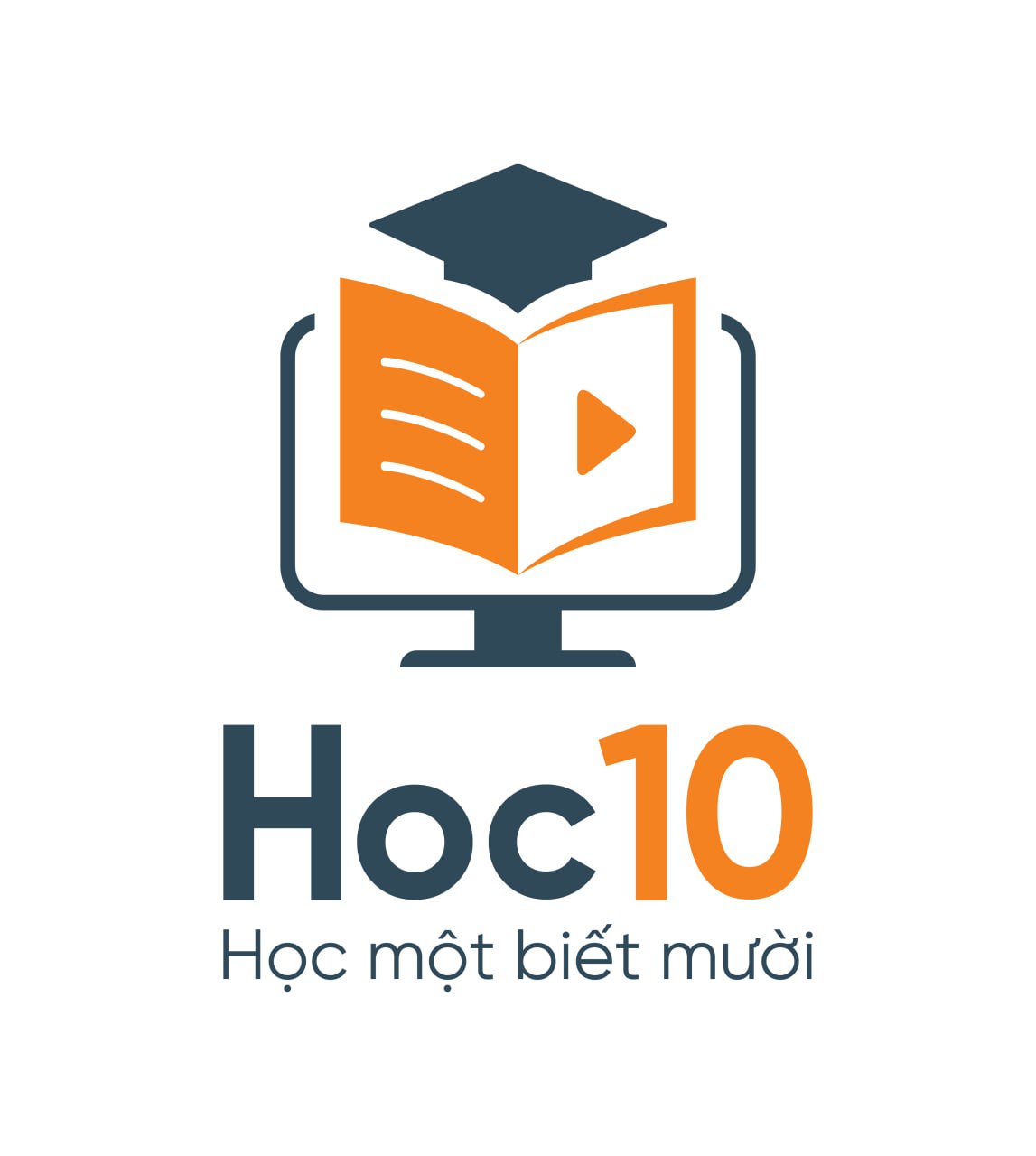 =
+
50
72
13
72
7
8
63
72
=
[Speaker Notes: Bấm chuột trái một lần để ra câu hỏi, bấm lần 2 ra đáp án. Bầm lần 3 về trang trắng (thời gian cho học sinh chuẩn bị câu tiếp theo), bấm lần 4 câu tiếp theo….(lặp lại như vậy). Có tất cả 5 câu.]
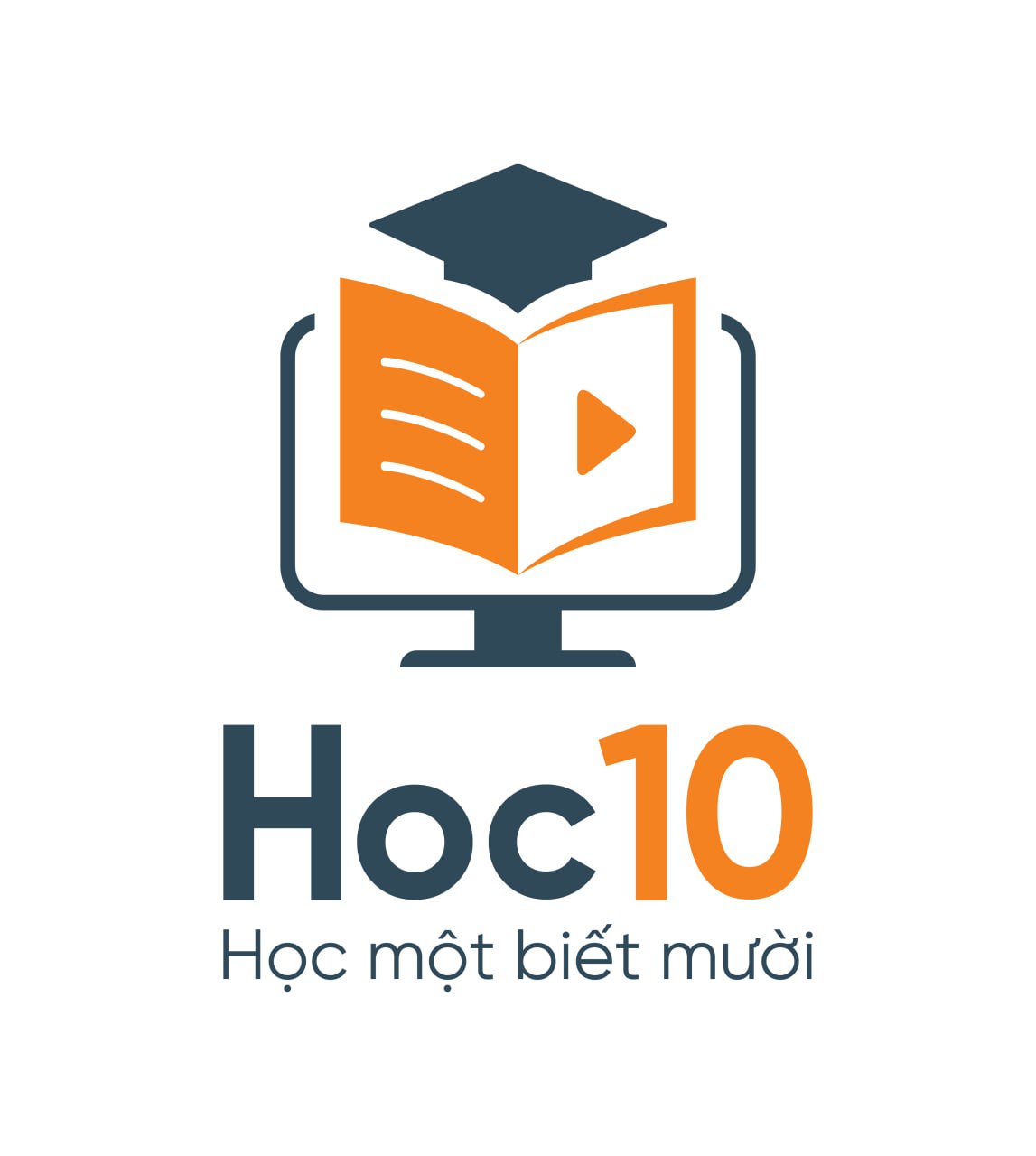 =
35
8
3
8
32
8
–
= 4
[Speaker Notes: Bấm chuột trái một lần để ra câu hỏi, bấm lần 2 ra đáp án. Bầm lần 3 về trang trắng (thời gian cho học sinh chuẩn bị câu tiếp theo), bấm lần 4 câu tiếp theo….(lặp lại như vậy). Có tất cả 5 câu.]
Ấn để đến trang sách
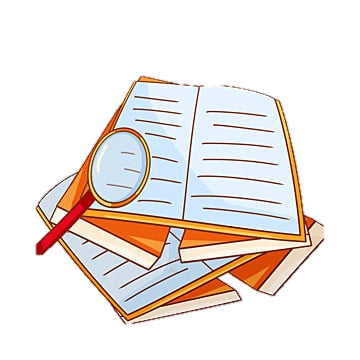 Bài tập 1 (SGK – tr52)
Tính:
b)
a)
=
+
=
=
=
+
11
9
4 + 7
9
2
7
2 + 6
5
4
7
6
7
6 - 4
7
7
9
8
5
6
5
2
5
17
19
5
19
17 – 12 
19
12
19
4
9
–
c)
=
–
=
=
=
d)
Bài tập 2 (SGK – tr52)
Tính rồi rút gọn:
5
6
2
9
1
6
1
9
11
8
5
8
5 + 1 
6
6
6
1
3
5
21
2
21
2 + 1 
9
6
8
5 – 2 
21
11 – 5
8
3
4
3
21
3
9
1
7
=
1
=
a)
d)
b)
c)
=
=
=
–
=
+
–
=
=
+
=
=
=
=
Bài tập 5 (SGK – tr52)
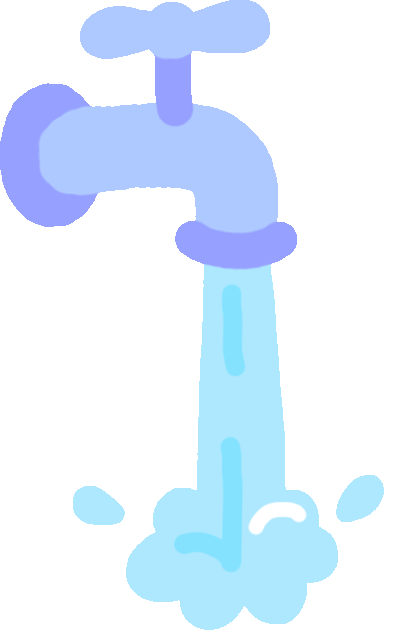 Một vòi nước chảy vào một bể. Giờ thứ nhất vòi nước chảy được   	  bể, giờ thứ hai vòi nước chảy tiếp được 	    bể. Hỏi sau hai giờ vòi đó chảy được bao nhiêu phần của bể?
1
5
2
5
Bài tập 5 (SGK – tr52)
Bài giải
Sau hai giờ vòi đó chảy được số phần của bể là:
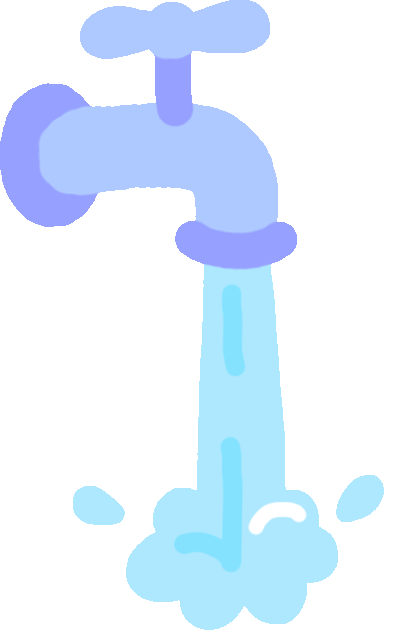 (bể)
+
=
3
5
2
5
1
5
3
5
Đáp số:  	bể.
CỦNG CỐ, DẶN DÒ
Qua bài học hôm nay em học được những gì?
Muốn cộng và trừ hai phân số cùng mẫu số ta làm thế nào?
Ấn để đến trang sách
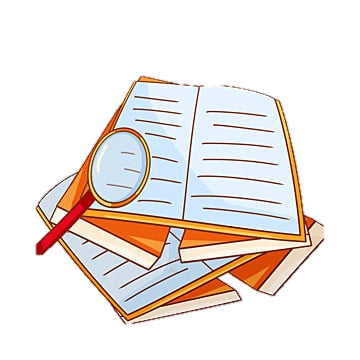 Đọc và chuẩn 
bị trước Bài 75: Luyện tập – Tiết 2
Hoàn thành 
bài tập trong VBT
Ôn tập 
kiến thức đã học
Để kết nối cộng đồng giáo viên và nhận thêm nhiều tài liệu giảng dạy, 
mời quý thầy cô tham gia Group Facebook
theo đường link:
Hoc10 – Đồng hành cùng giáo viên tiểu học
Hoặc truy cập qua QR code
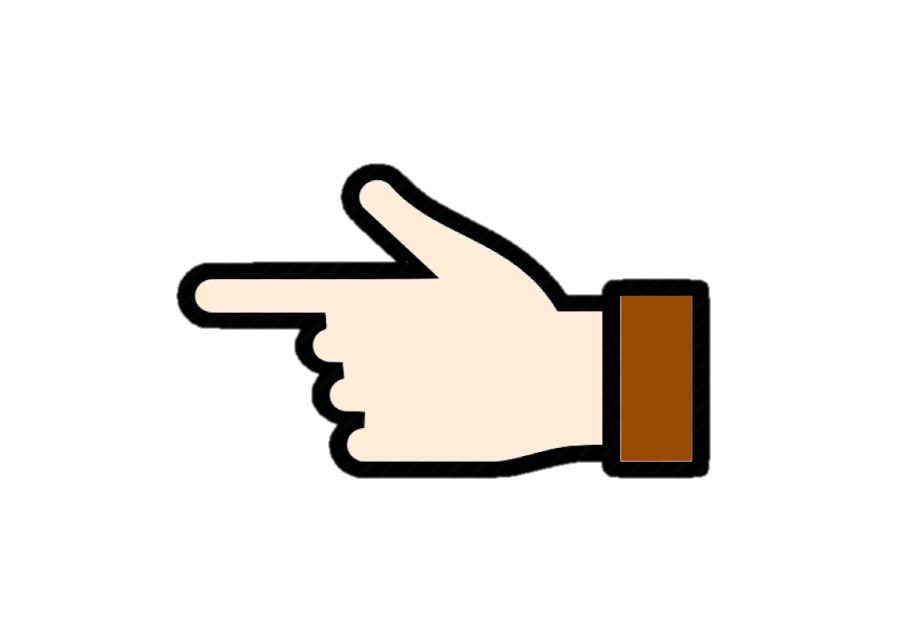 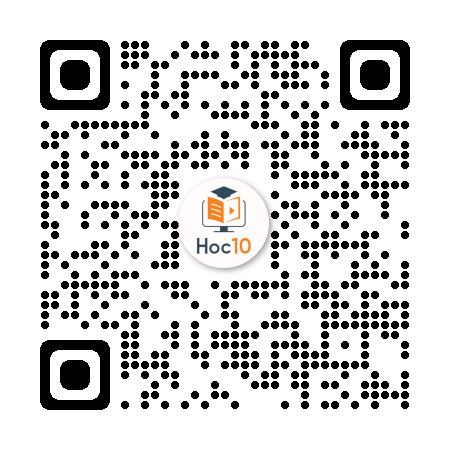